10 PASSI E BUONE PRASSI…
Sull’esempio di Gesù, il Signore e Maestro…
Con parole e gesti Gesù ha rivelato la predilezione di Dio per le persone fragili, malate e in lutto.

Contempliamo
 tre icone
“CHRISTUS MEDICUS” 
dalla Cappella nel MARTINSBRUNN a Merano
(scuola iconografica “Radruzh”-Lviv-Ucraina)

(per gentile concessione di
 Fondazione  St. Elisabeth - Stiftung)
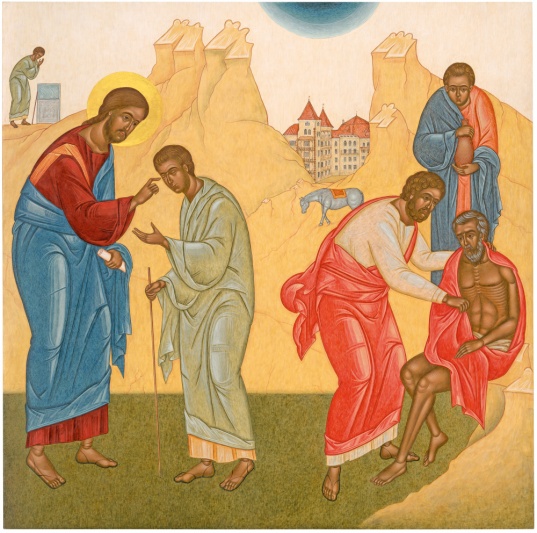 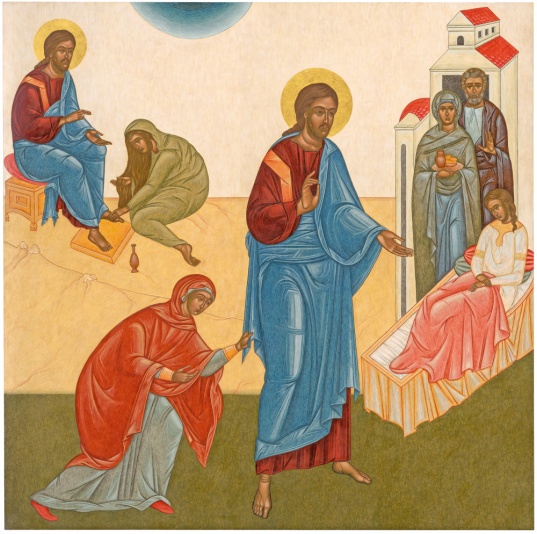 Dal vangelo di Luca: 13,10-17
Gesù guarisce la donna curva e il paralitico
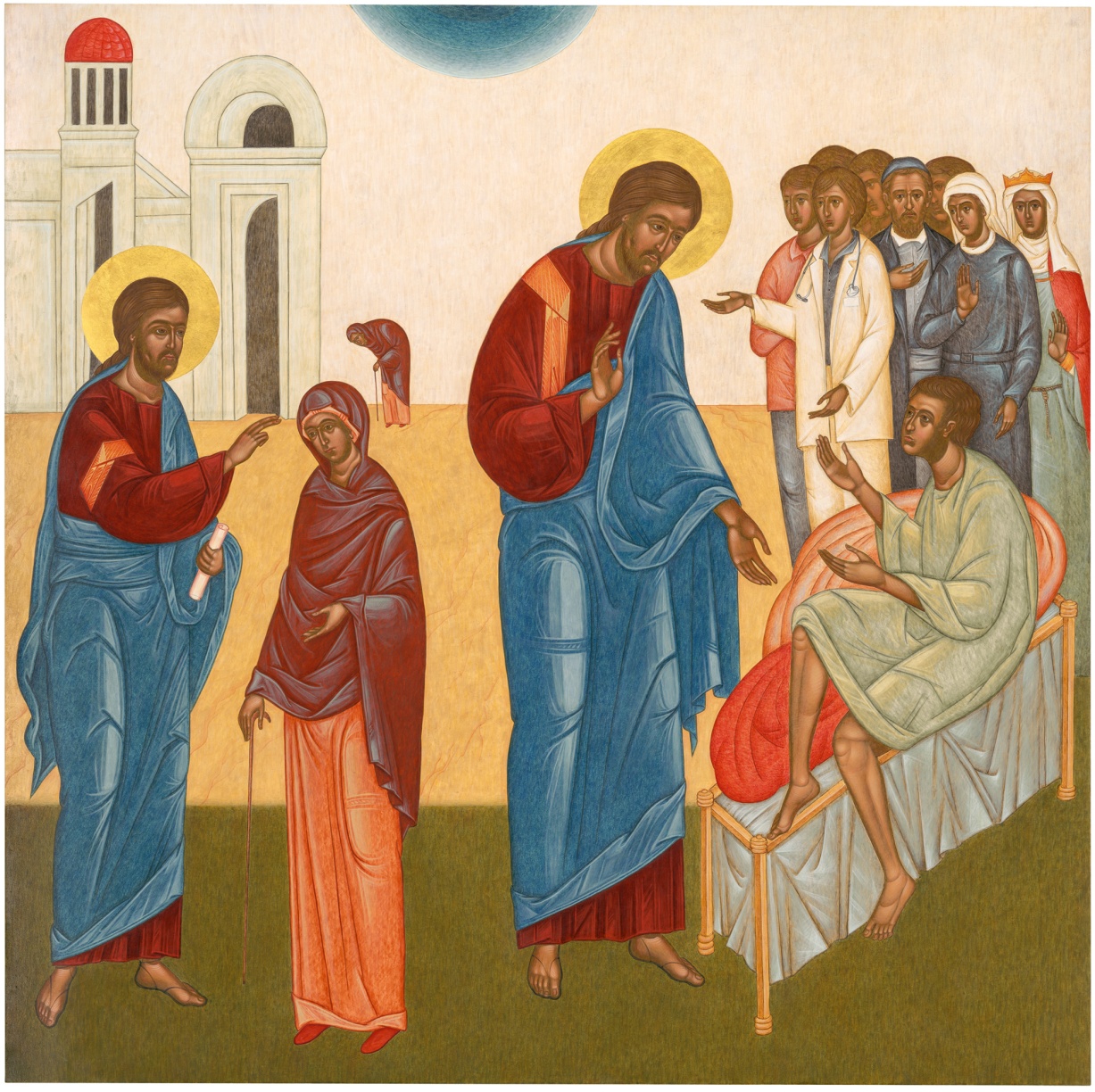 C'era là una donna che aveva da diciotto anni uno spirito che la teneva inferma; era curva e non poteva drizzarsi in nessun modo. Gesù la vide, la chiamò a sé e le disse: «Donna, sei libera dalla tua infermità», 
e le impose le mani…  


5,17-26
… “Io ti dico - esclamò rivolto al paralitico - alzati, prendi il tuo lettuccio e va' a casa tua”.
 Subito egli si alzò davanti a loro,
 prese il lettuccio su cui era disteso 
e si avviò verso casa glorificando Dio.
Dal vangelo di Giovanni 9,1-12
Gesù guarisce il ‘cieco nato’ e indica come modello il ‘Buon Samaritano’
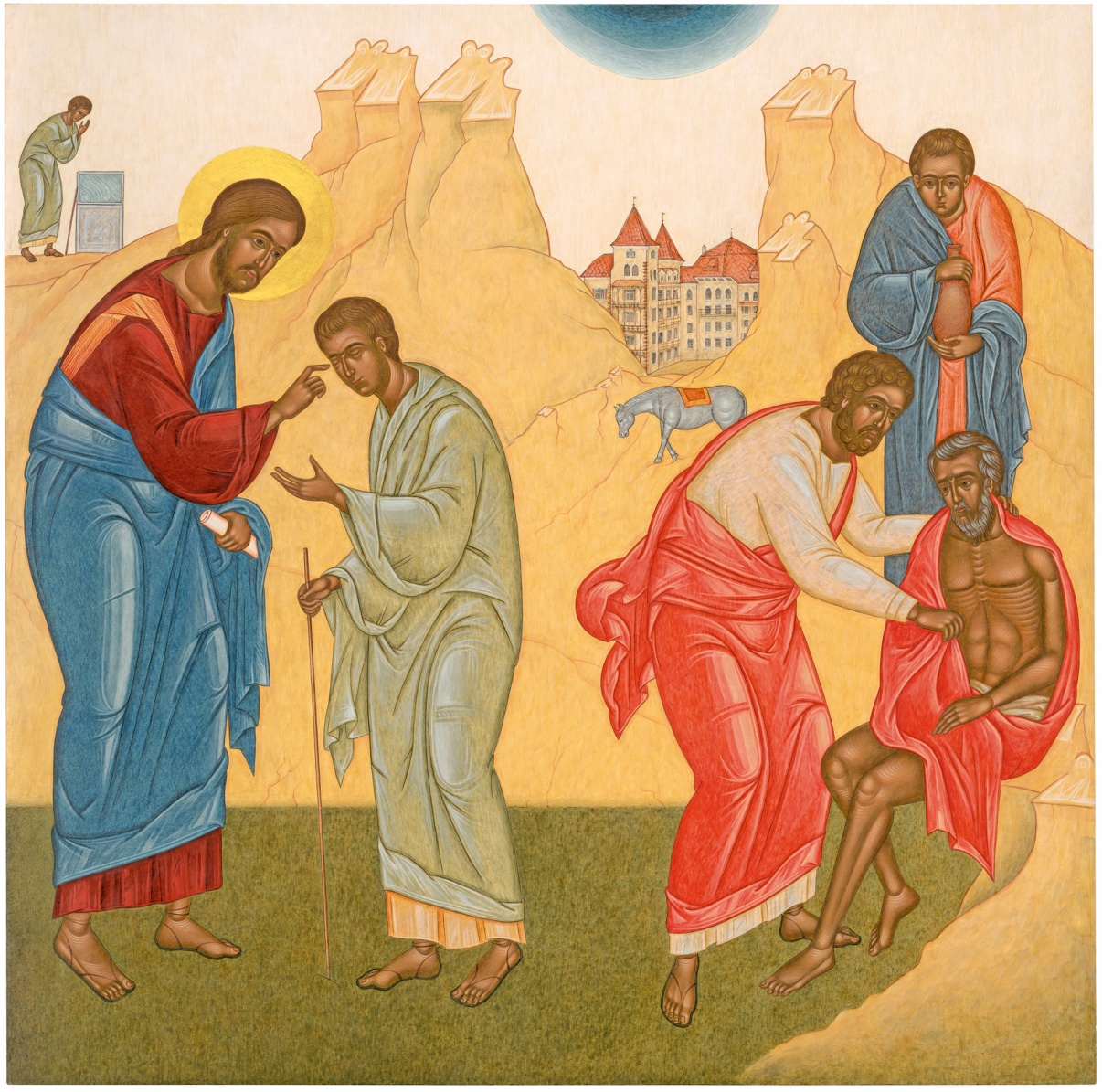 … sputò in terra, fece del fango con la saliva e ne spalmò gli occhi del cieco,  e gli disse: «Va', làvati nella vasca di Siloe» (che significa «mandato»). Egli dunque andò, si lavò, e tornò che ci vedeva. …


Dal vangelo di Luca             10,25-37
Gesù rispose: «Un uomo scendeva da Gerusalemme a Gerico, e s'imbatté            nei briganti che lo spogliarono, lo ferirono… Ma un Samaritano, che era in viaggio, giunse presso di lui e, vedendolo, ne ebbe pietà; avvicinatosi, fasciò le sue piaghe versandovi sopra olio e vino, poi lo mise sulla propria cavalcatura, lo condusse a una locanda e si prese cura di lui.
Dal vangelo di Luca: 7,36-50   8,40-56
Gesù perdona la peccatrice, ridona vita 
alla figlia di Giàiro e guarisce l’emorroissa
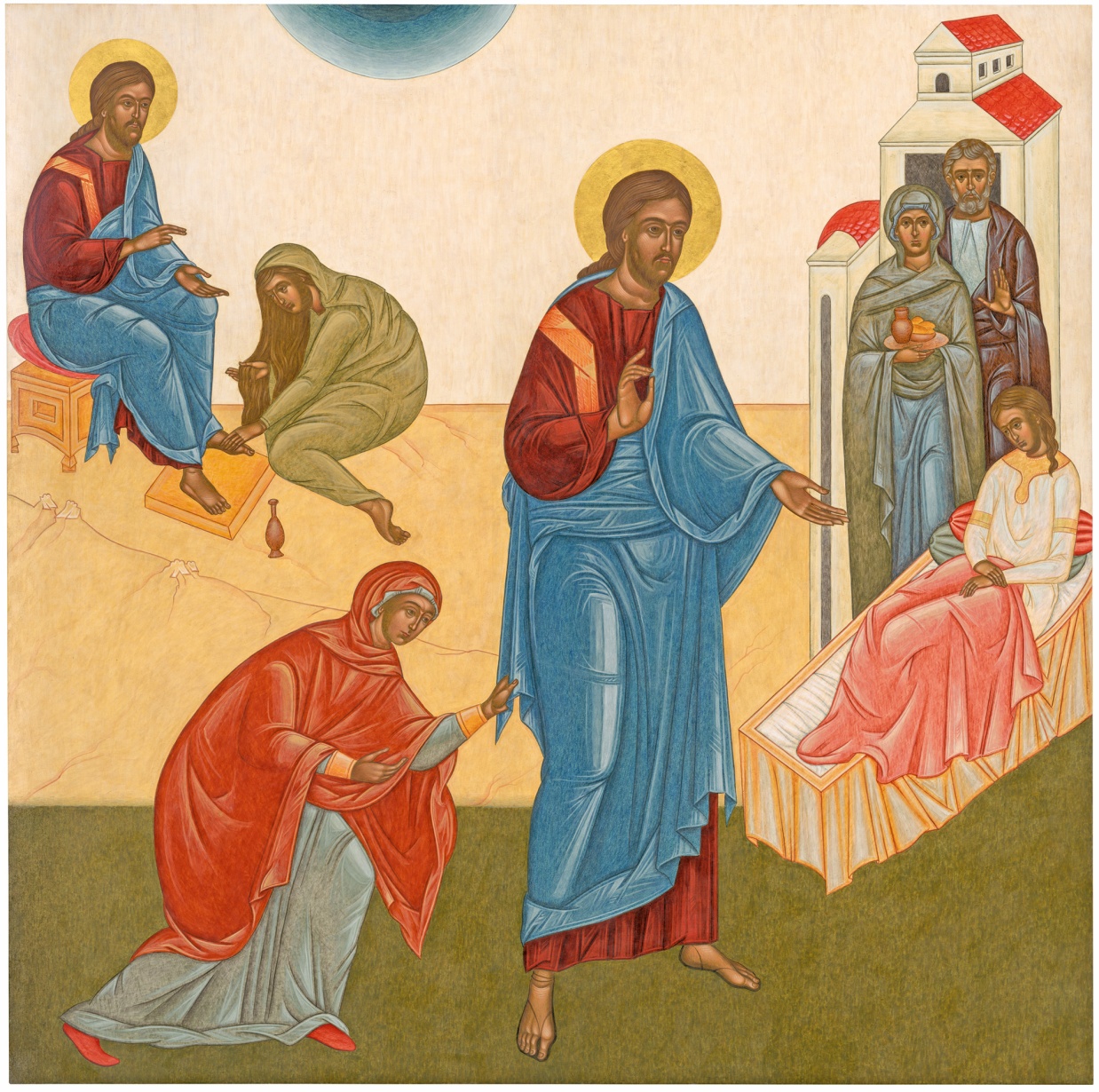 … egli disse alla donna: «La tua fede ti ha salvata; va' in pace!».
-----------------------------------------------------
…Giàiro, capo della sinagoga: gettatosi ai piedi di Gesù, lo pregava di recarsi a casa sua perché aveva un'unica figlia, di circa dodici anni, che stava per morire. *
Durante il cammino, le folle gli si accalcavano attorno.  Una donna che soffriva di emorragia da dodici anni, e che nessuno era riuscito a guarire, gli si avvicinò alle spalle e gli toccò il lembo del mantello e subito il flusso di sangue si arrestò…

 *Tutti piangevano e facevano il lamento su di lei. Gesù disse: «Non piangete, perché non è morta, ma dorme».  Essi lo deridevano, sapendo che era morta, ma egli, prendendole la mano, disse ad alta voce: «Fanciulla, alzati!».  Il suo spirito ritornò in lei ed ella si alzò all'istante. 
Egli ordinò di darle da mangiare.
La Chiesa, come comunità dei credenti e ‘presenza viva’ di Cristo nel mondo, è chiamata a vivere e testimoniare la vicinanza del Signore alle persone malate, sofferenti, morenti e in lutto.
Dal Sinodo Diocesano:Provvedimento n° 359
“In ogni Parrocchia 
viene istituito 
un gruppo di lavoro 
per la pastorale 
delle persone malate, anziane e morenti. 
Questo gruppo 
cura l’amministrazione 
del Sacramento dell’Unzione degli infermi 
e la benedizione dei malati
e/o ai morenti”.
L’équipe: identità e obiettivi
Questo gruppo (équipe) resta 
in COSTANTE CONTATTO 
CON IL PARROCO  
e il/la Responsabile parrocchiale.

Si pone 4 obiettivi principali…
L’équipe: identità e obiettivi
1° obiettivo:
osservare

 ASCOLTARE I BISOGNI DEGLI AMMALATI , DEI LORO PARENTI E PERSONE IN LUTTO; DISCERNERE LA VOCE DELLO SPIRITO 
CHE INCORAGGIA LA COMUNITÀ A FARSI VICINA ALLE PERSONE
L’équipe: identità e obiettivi
2° obiettivo:
animare

 AIUTARE LA COMUNITÀ 
AD ESSERE SEGNO DELLA VICINANZA 
DEL SIGNORE AI PIÙ FRAGILI E SOFFERENTI
L’équipe: identità e obiettivi
3°OBIETTIVO
coordinare

ORGANIZZARE 
E COORDINARE
LE INIZIATIVE / ATTIVITÀ PER I MALATI, I MORENTI E I LORO CARI, E QUELLE DEDICATE ALLE PERSONE IN LUTTO
L’équipe: identità e obiettivi
4°OBIETTIVO
lavorare in rete

PROMUOVERE IL LAVORO IN RETE CON LE DIVERSE ASSOCIAZIONI 
E ISTITUZIONI CHE SI PRENDONO CURA DELLE PERSONE MALATE, 
MORENTI E IN LUTTO.
10 PASSI E BUONE PRASSI …
1° passo
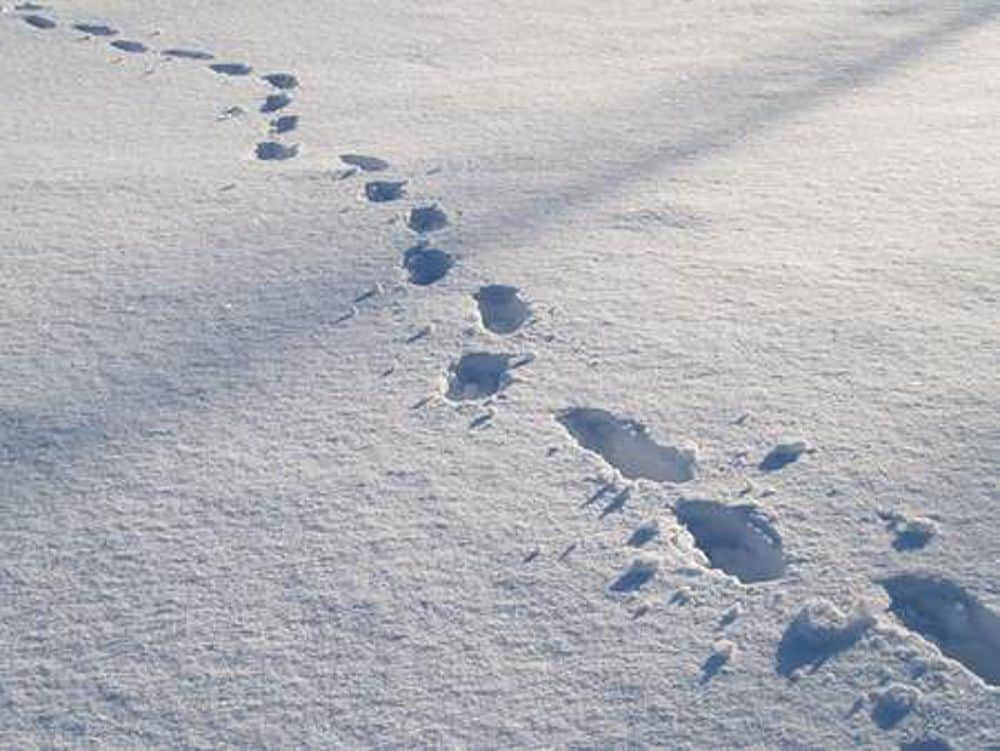 ACCORGERSI CHE…
… già ci sono persone
 - che hanno a cuore i malati, gli anziani e i disabili…
- che sono animate da forte fede e spirito evangelico….
che hanno il desiderio di rendersi utili

INVITARE A…
…farsi avanti!

ESPORRE OBIETTIVI E COMPITI
…SCEGLIERE E INCARICARE!
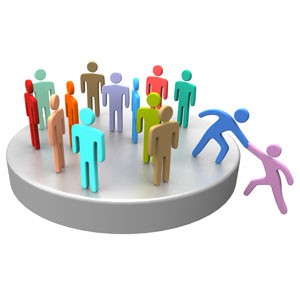 LA PERSONA INCARICATA
NON È NECESSARIO CHE SIA…
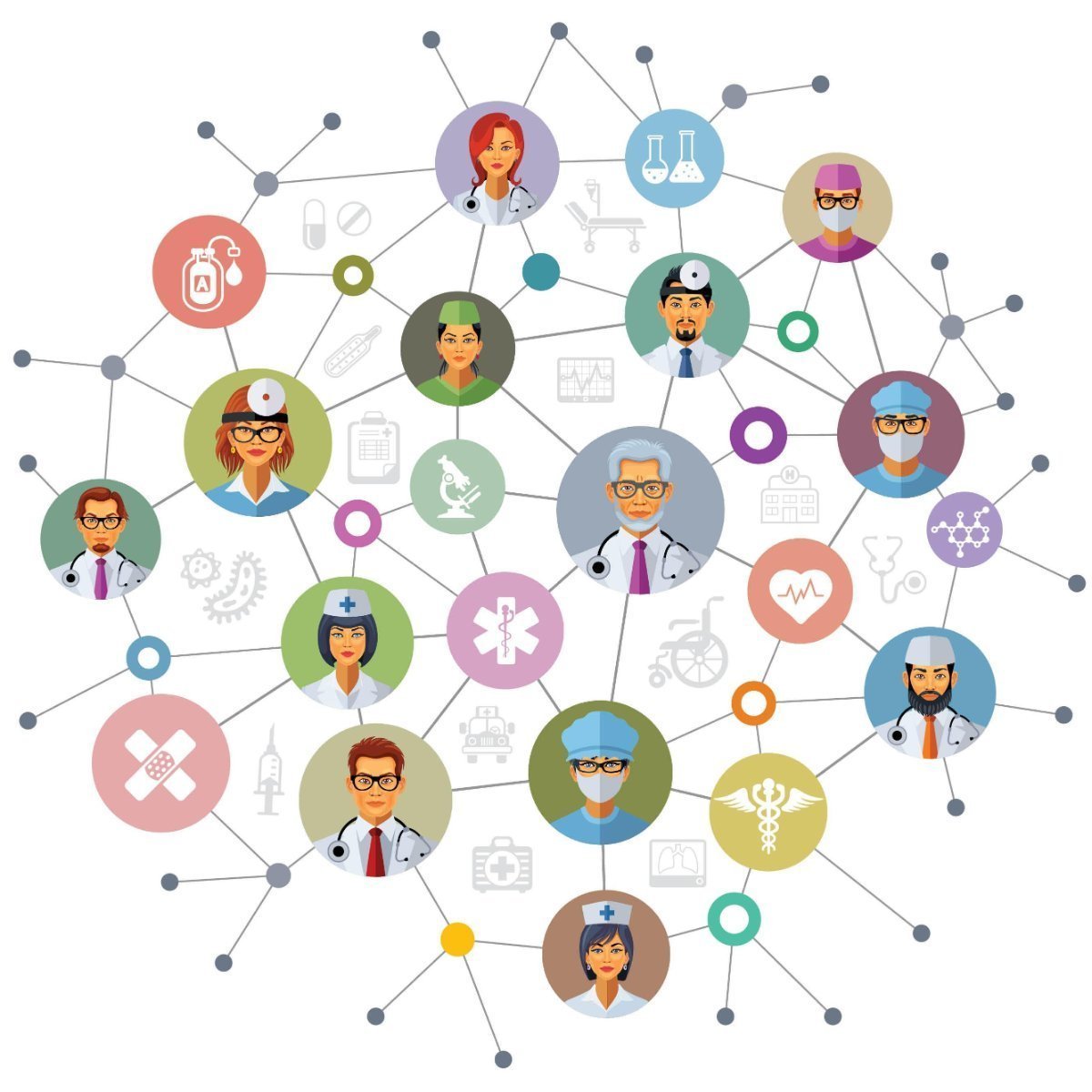 dovrà sviluppare  questi requisiti:
 AVERE A CUORE LE PERSONE CHE SOFFRONO
 SAPER PORSI IN ASCOLTO E RELAZIONE
 CREDERE NEL LAVORO DI RETE
 ESSERE CAPACI DI COORDINAMENTO
 CONOSCERE IL TERRITORIO/ PARROCCHIA/QUARTIERE…
 AVERE TEMPO DISPONIBILE
 ESSERE DISPONIBILI PER CORSI E INCONTRI DI FORMAZIONE
 ESSERE GIÀ CONOSCIUTI IN PARROCCHIA
2° passo
IL POSTO GIUSTO in Parrocchia
     La pastorale della salute e del lutto fa parte dell’ambito di responsabilità del/la “Responsabile per la carità” nel Team pastorale.
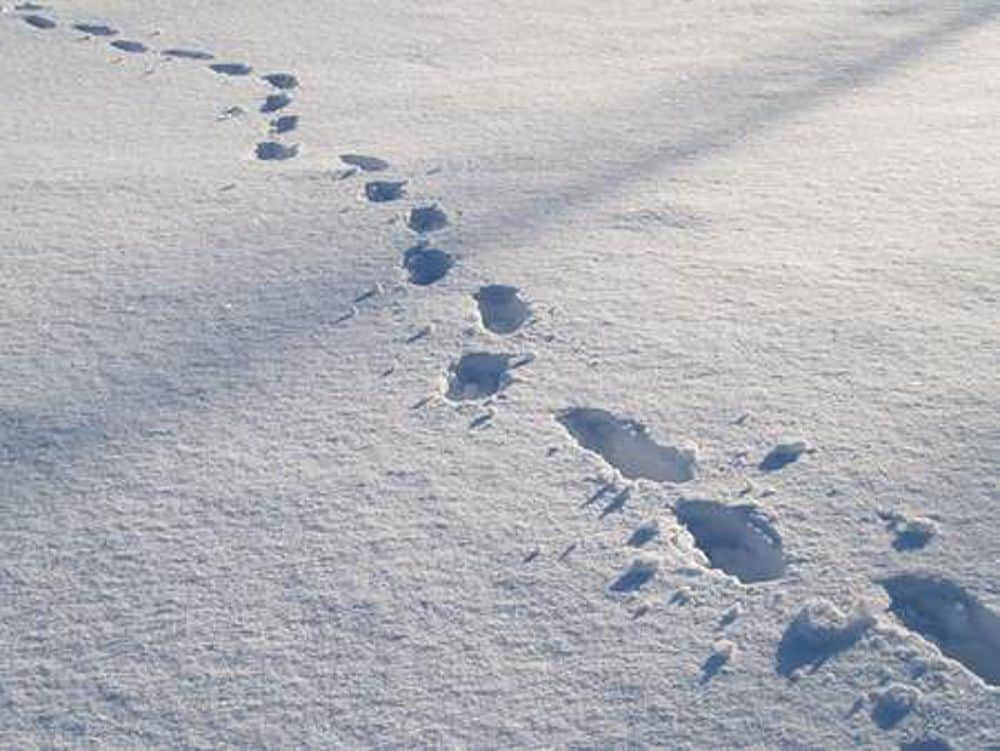 Secondo le dimensioni della Parrocchia, la pastorale della salute e del lutto può essere affidata ad una  singola persona o ad un gruppo.

Può essere svolta all’interno della Caritas parrocchiale o tramite  un’ équipe, sempre in collaborazione con la Caritas parrocchiale
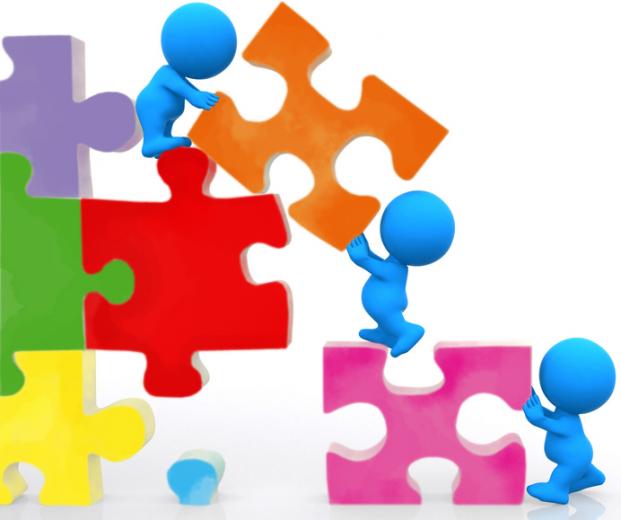 3° passo
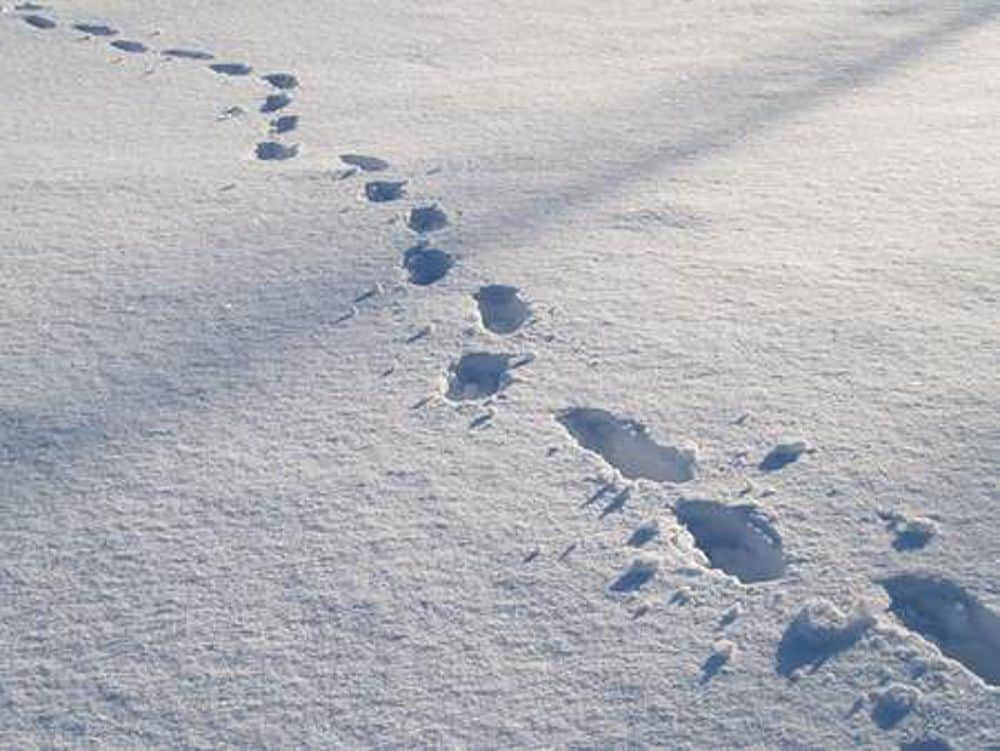 PORSI IN RELAZIONE

 La persona incaricata si porrà in relazione con:

il/la Referente dell’Ufficio diocesano per la Pastorale della salute e il Lutto
gli Assistenti Spirituali in ospedale (ASO-KHS)
i membri delle Associazioni attive nell’accompagnamento dei malati (es: Unitalsi, Avulss, Caritas Hospice, KFB…)
4° passo
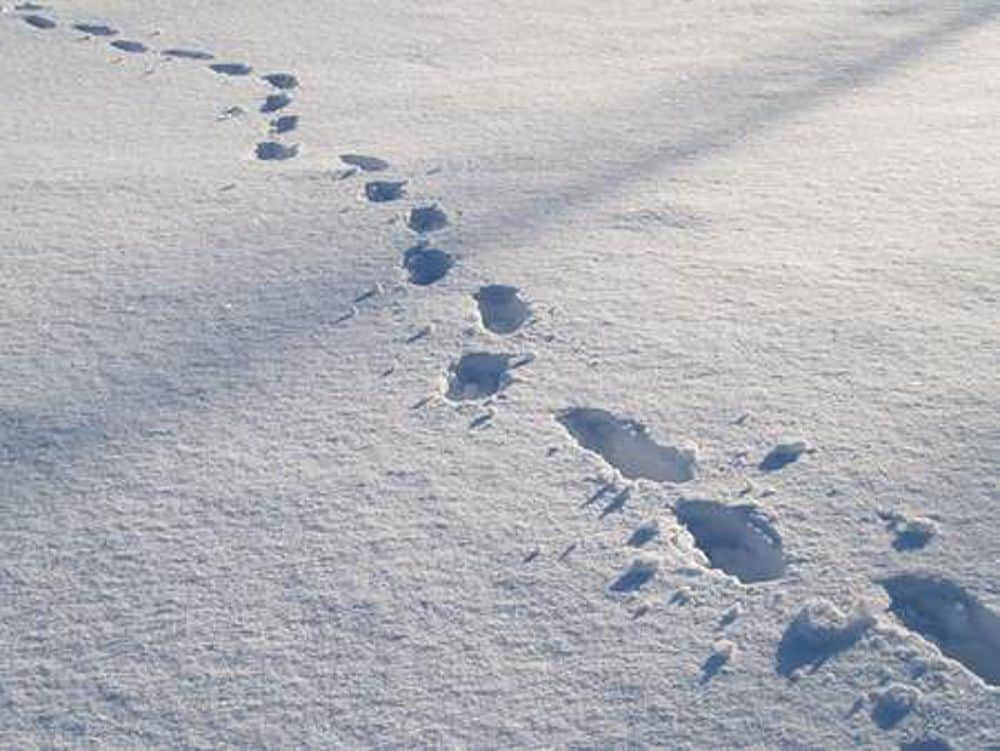 COSTITUIRE E COORDINARE 
L’ EQUIPE

La persona incaricata si impegnerà a:
- individuare e suggerire al Parroco e al Consiglio pastorale alcuni nomi 

- riunire l’équipe con cadenza periodica

- invitare  i membri a seguire i corsi  previsti nei ‘MODULI’ del PERCORSO DIOCESANO di  FORMAZIONE’
5° passo
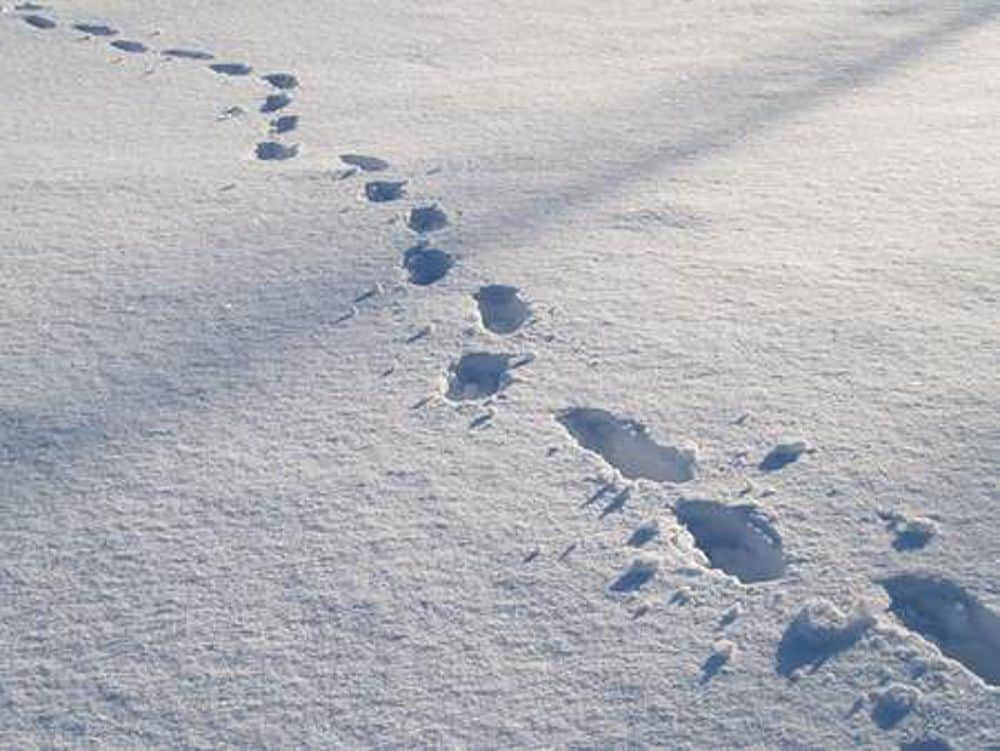 L’EQUIPE IN AZIONE - 1

a livello parrocchiale 
è consigliata la presentazione ufficiale dell’équipe alla Comunità, per es. in occasione della Giornata Mondiale del Malato.

Auspicabile anche la VERIFICA annuale del suo operato.
6° passo
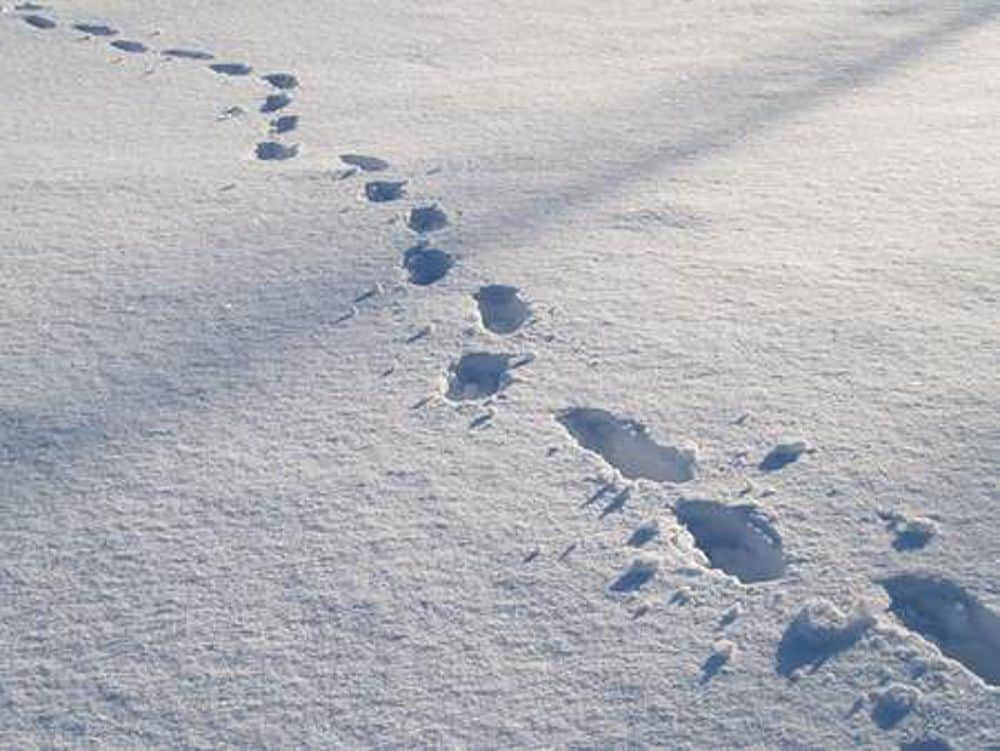 L’EQUIPE IN AZIONE - 2

 - CELEBRA VARI MOMENTI nell’anno, in collaborazione con il Parroco, il Gruppo liturgico e i sacerdoti incaricati:
 
 LA GIORNATA MONDIALE DEL MALATO: 11 FEBBRAIO

 AVVENTO / QUARESIMA: 
dimensione penitenziale

 NATALE / PASQUA: 
dimensione festosa
7° passo
Esempio del volantino / modello adattabile 
    fornito dalla Diocesi (adattato  e stampato per l’Unità pastorale di Laives)
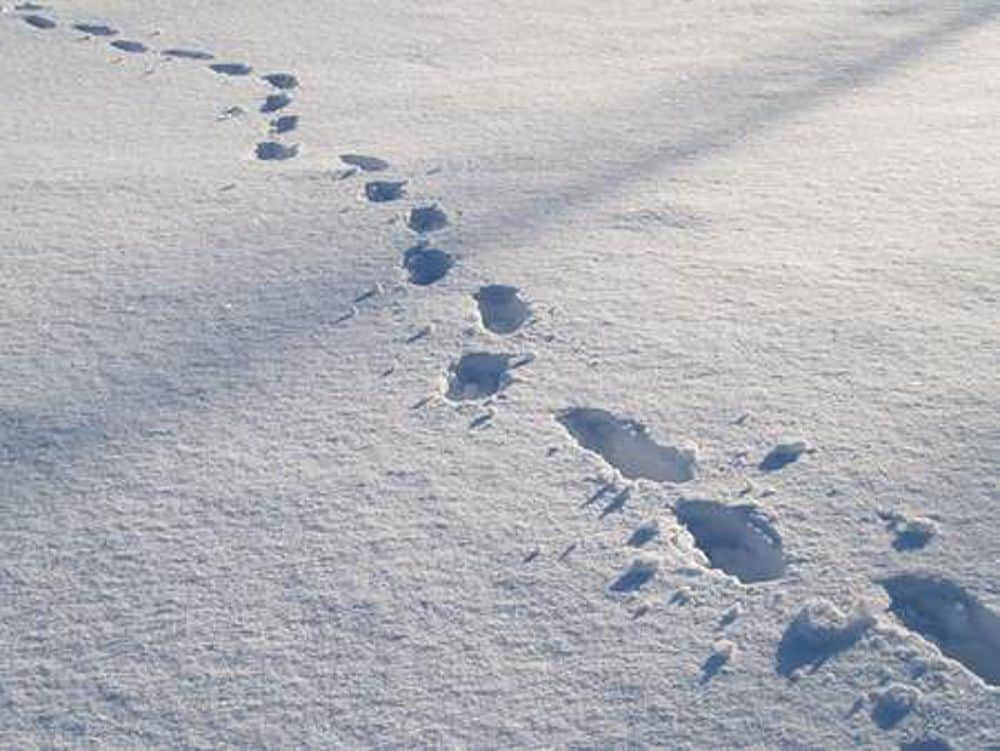 L’EQUIPE IN AZIONE - 3

CURA L’INFORMAZIONE* sulle possibilità di sostegno spirituale, servizi-visita e sacramenti…

*preferibilmente a livello INTERPARROCCHIALE  
nell’Unità pastorale 

Si possono usare i modelli adattabili alla propria Unità pastorale, 
forniti dalla Diocesi
8° passo
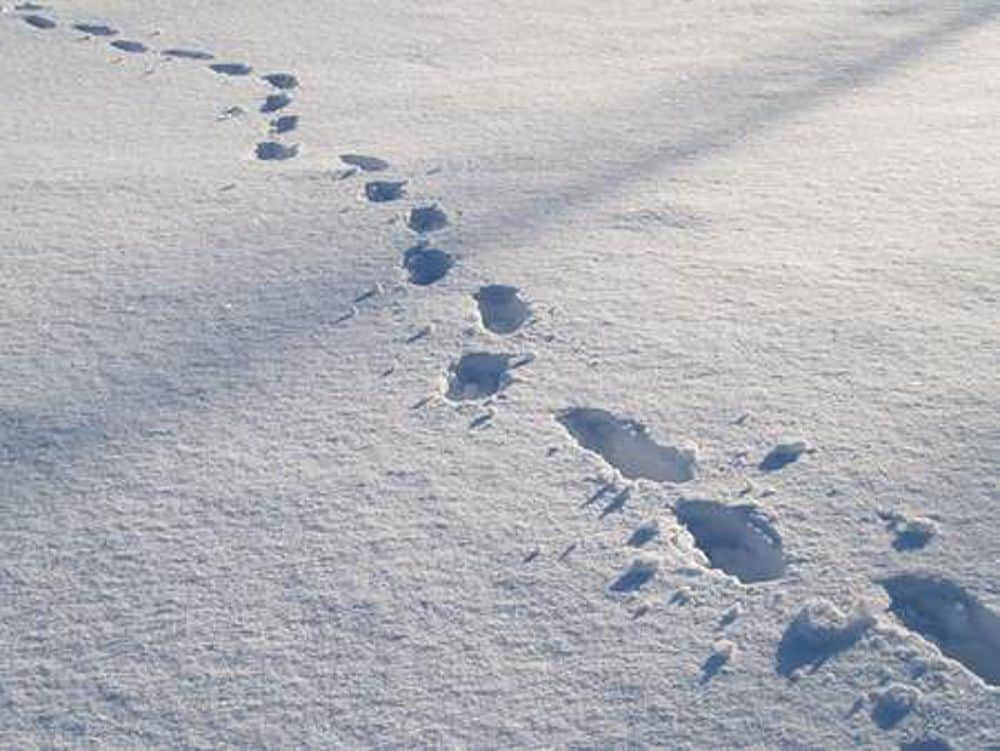 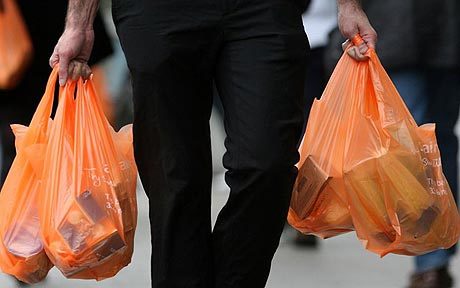 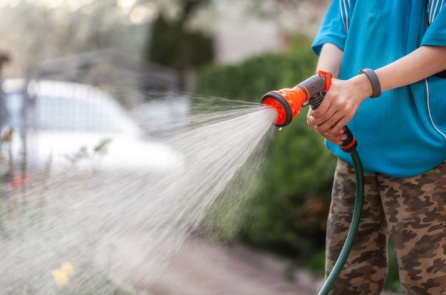 L’EQUIPE IN AZIONE – 4a
PROMUOVE E COORDINA 
I MINISTERI:

 Visite alle persone  malate, in lutto e/o sole
 Servizio spesa, aiuto in casa o campagna, pratiche amministrative
 Accompagnamento persone morenti e loro parenti
 Accompagnamento per le persone in lutto
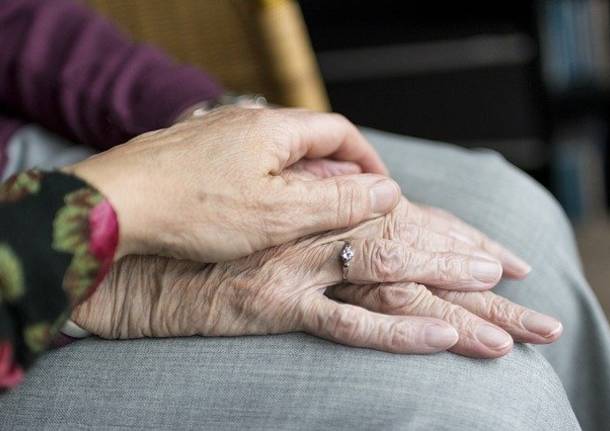 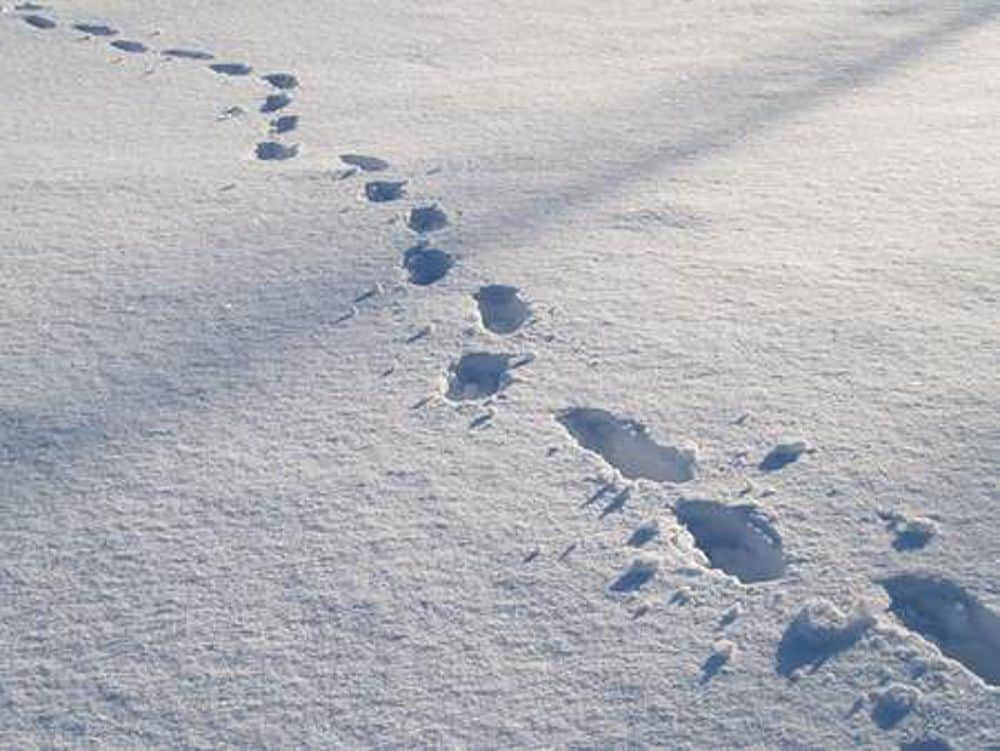 L’EQUIPE IN AZIONE – 4b PROMUOVE 
le seguenti CELEBRAZIONI:

COMUNIONE AI MALATI

  UNZIONE DEGLI INFERMI
( se necessario individuale, periodicamente comunitaria)

 BENEDIZIONE dei MORENTI e VIATICO
 PREGHIERE per il defunto
 (ROSARIO o altre)

FUNERALI  e
 DEPOSIZIONE DELL’URNA
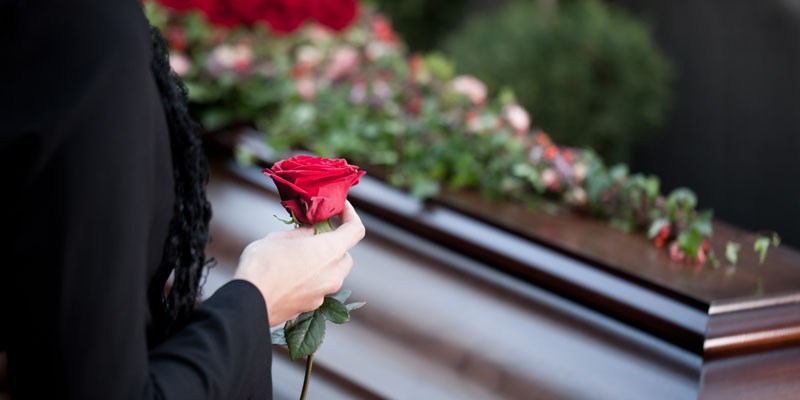 9° passo
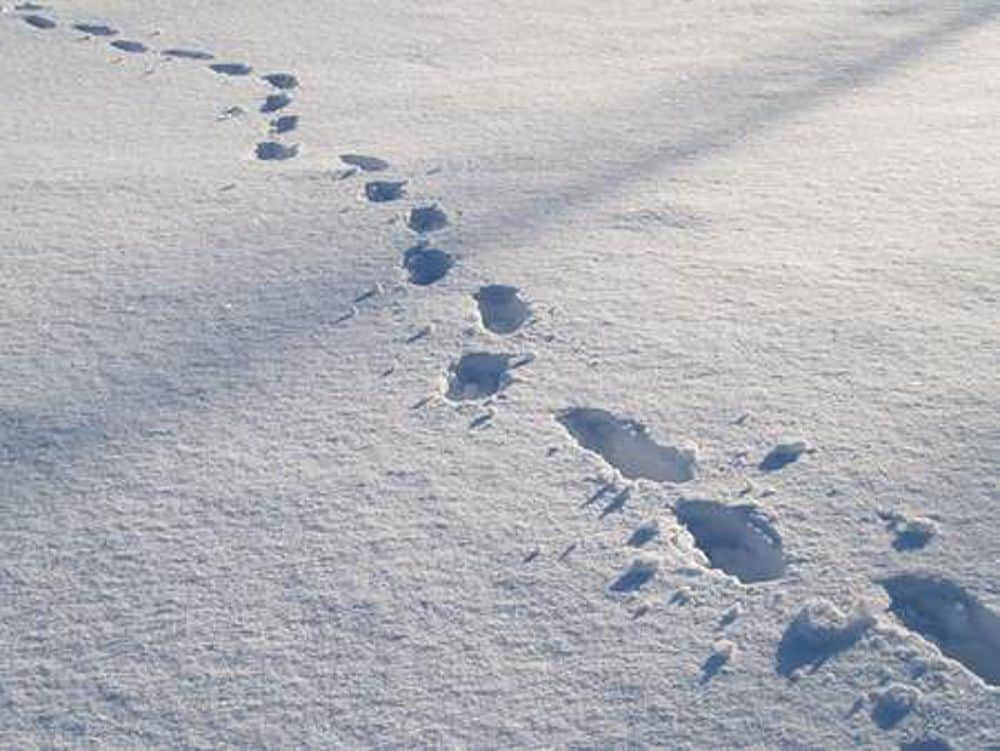 L’EQUIPE IN AZIONE – 5

individua i volontari
cura la loro formazione
li accompagna
(specialmente a livello spirituale)
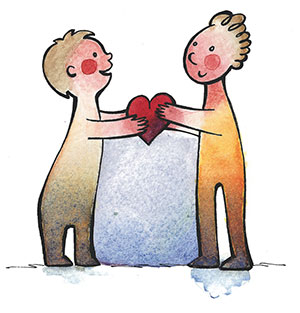 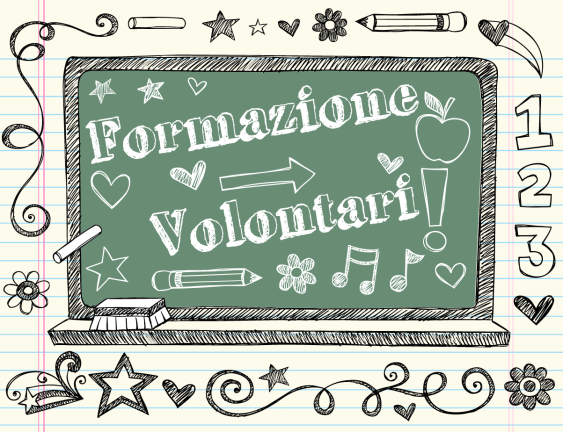 10° passo
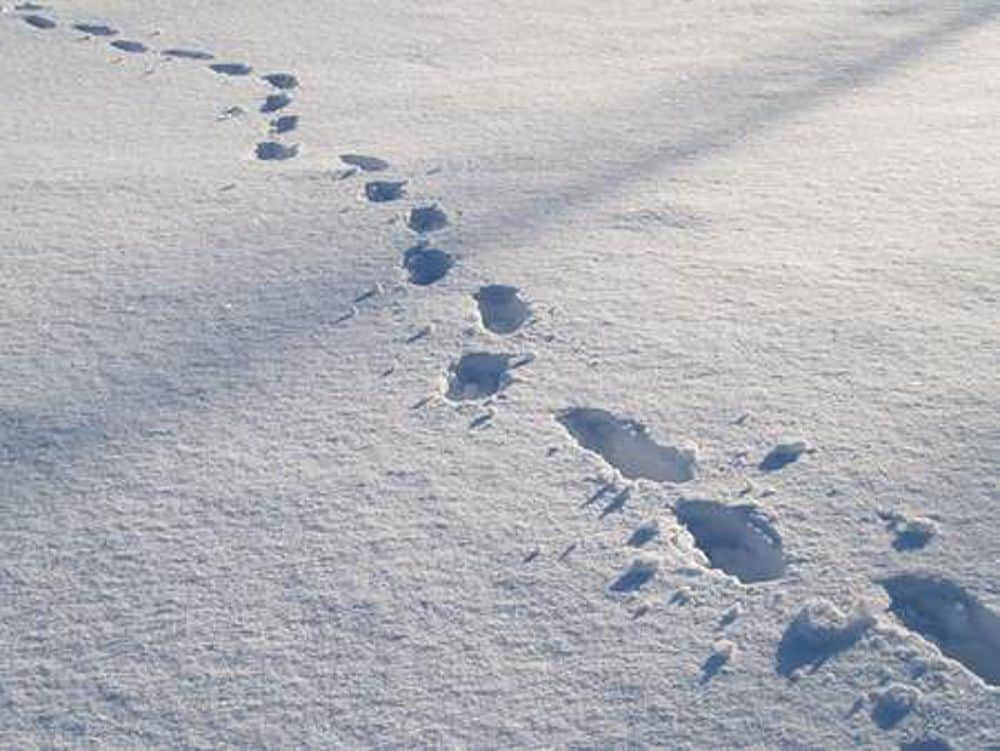 L’EQUIPE IN AZIONE - 6

SI PREPARA 
incontrandosi e curando la sua formazione, attraverso CORSI a livello diocesano
e il ‘KIT’ di pubblicazioni: strumenti pratici e divulgativi,
 che sarà arricchito e aggiornato.
 
La Commissione diocesana farà conoscere le opportunità formative  di varie associazioni:
 (UNITALSI – KFB – AVULSS – KVW -  
CARITAS HOSPICE…)
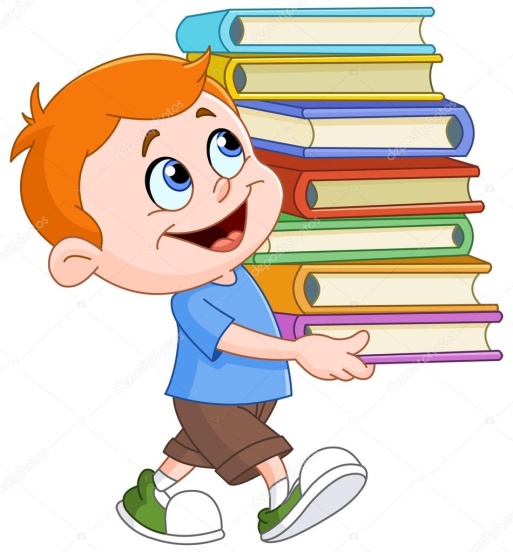 Insieme possiamo andare lontano!
CHIAMATECI ! 
VI AIUTIAMO!
paola.vismara@bz-bx.net
0471/ 306.235 -  Cell. 3427756606

seelsorge.pastorale@bz-bx.net
0471/ 306.210
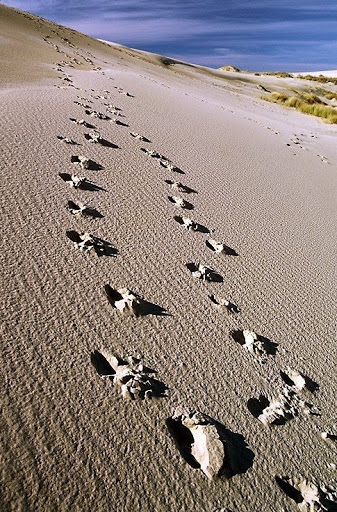 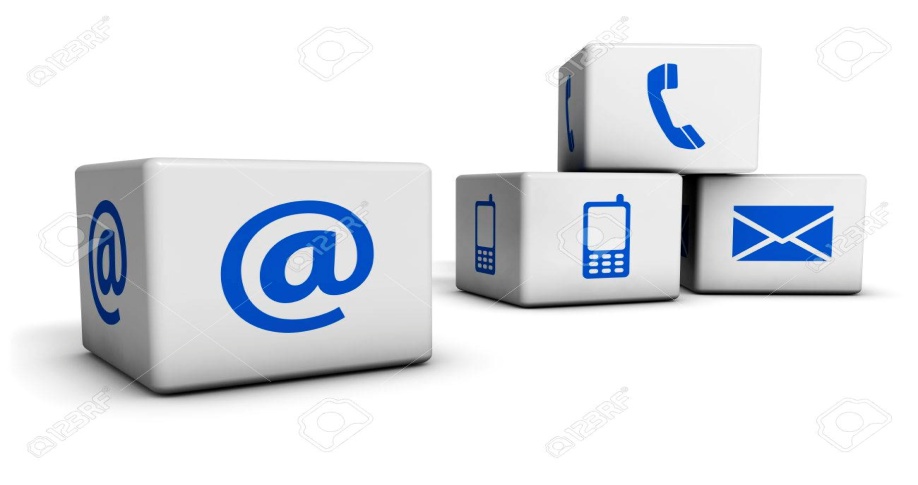